Классицизм, сентиментализм и романтизм
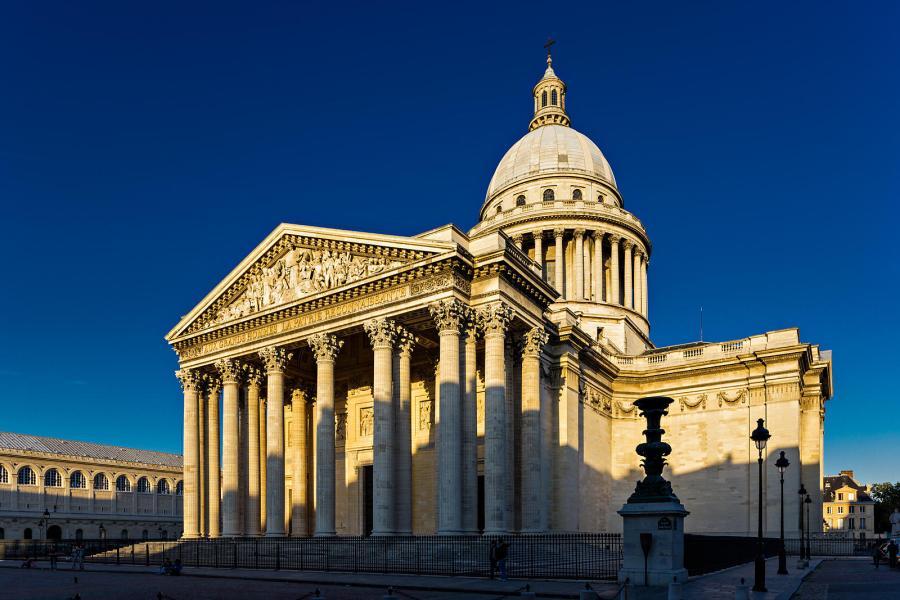 Классицизм(от латинского classicus —образцовый)
художественное направление в исскустве и в литературе 17 по начало 19 веков
родиной классицизма считается Франция
рационализм
подражание классическим образцам античности
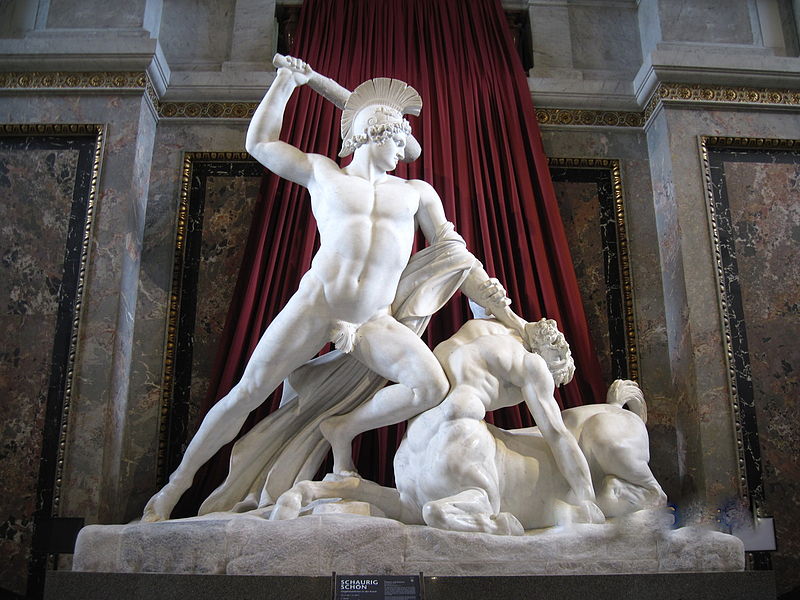 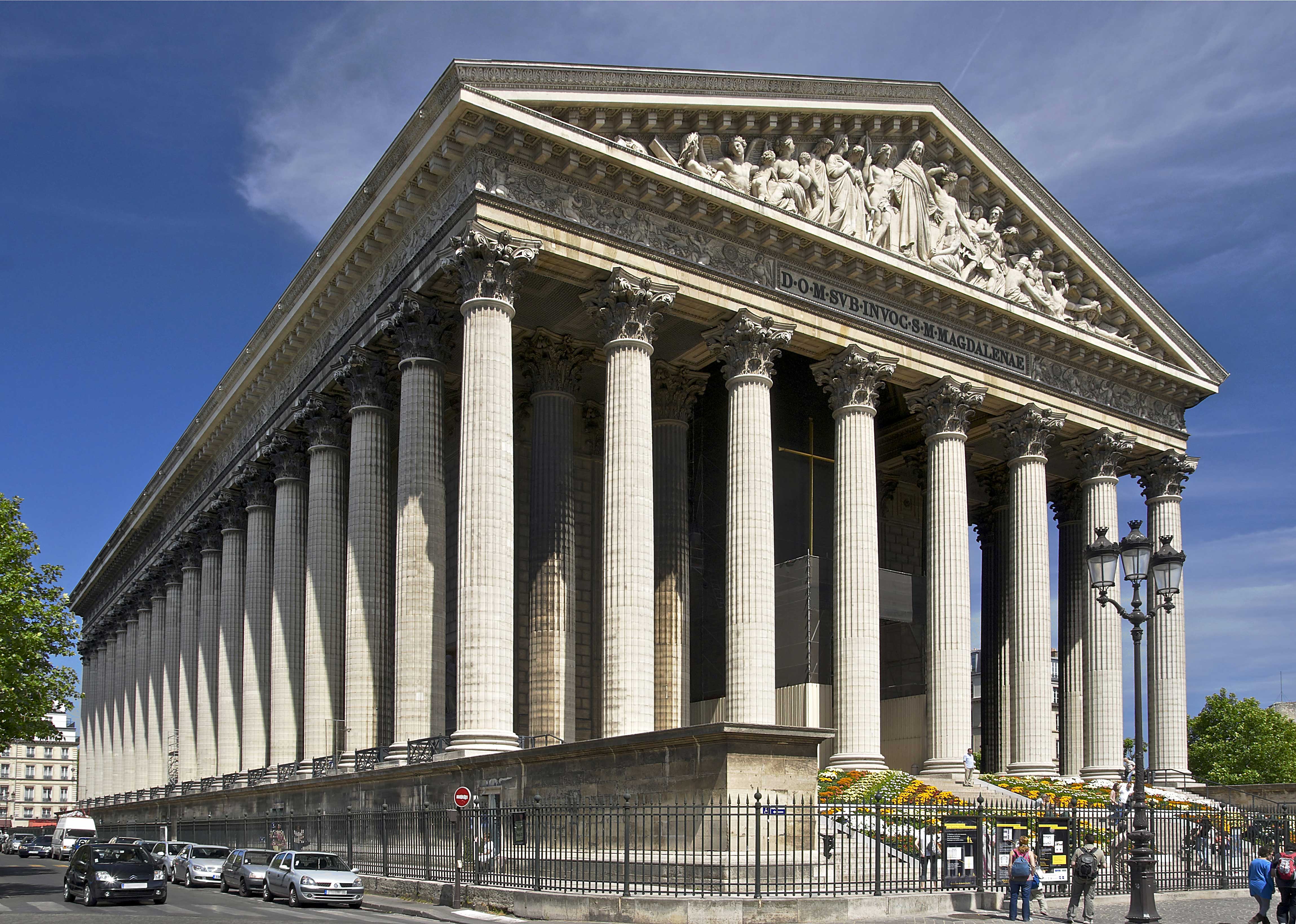 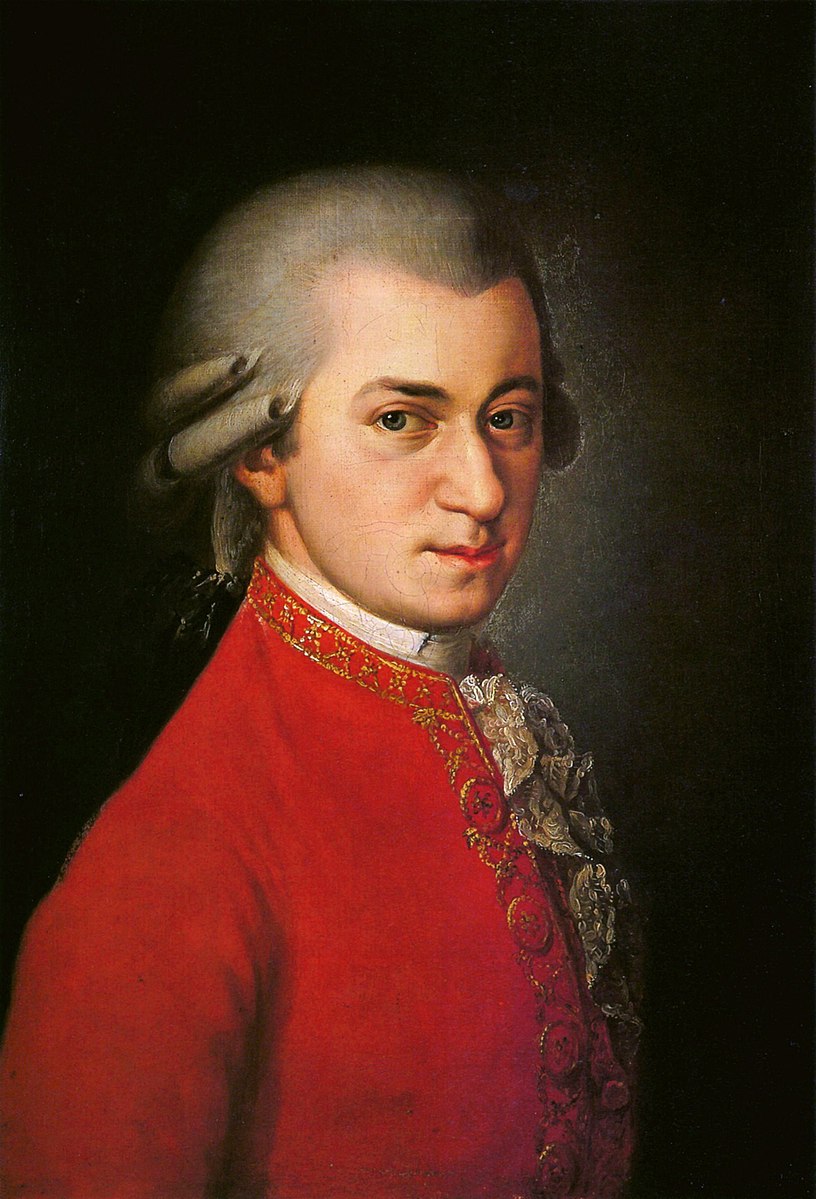 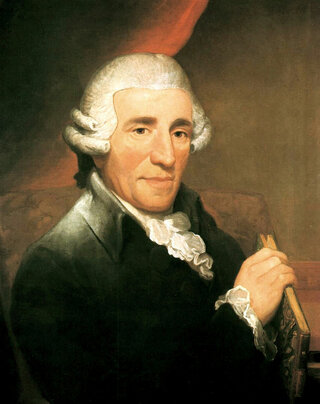 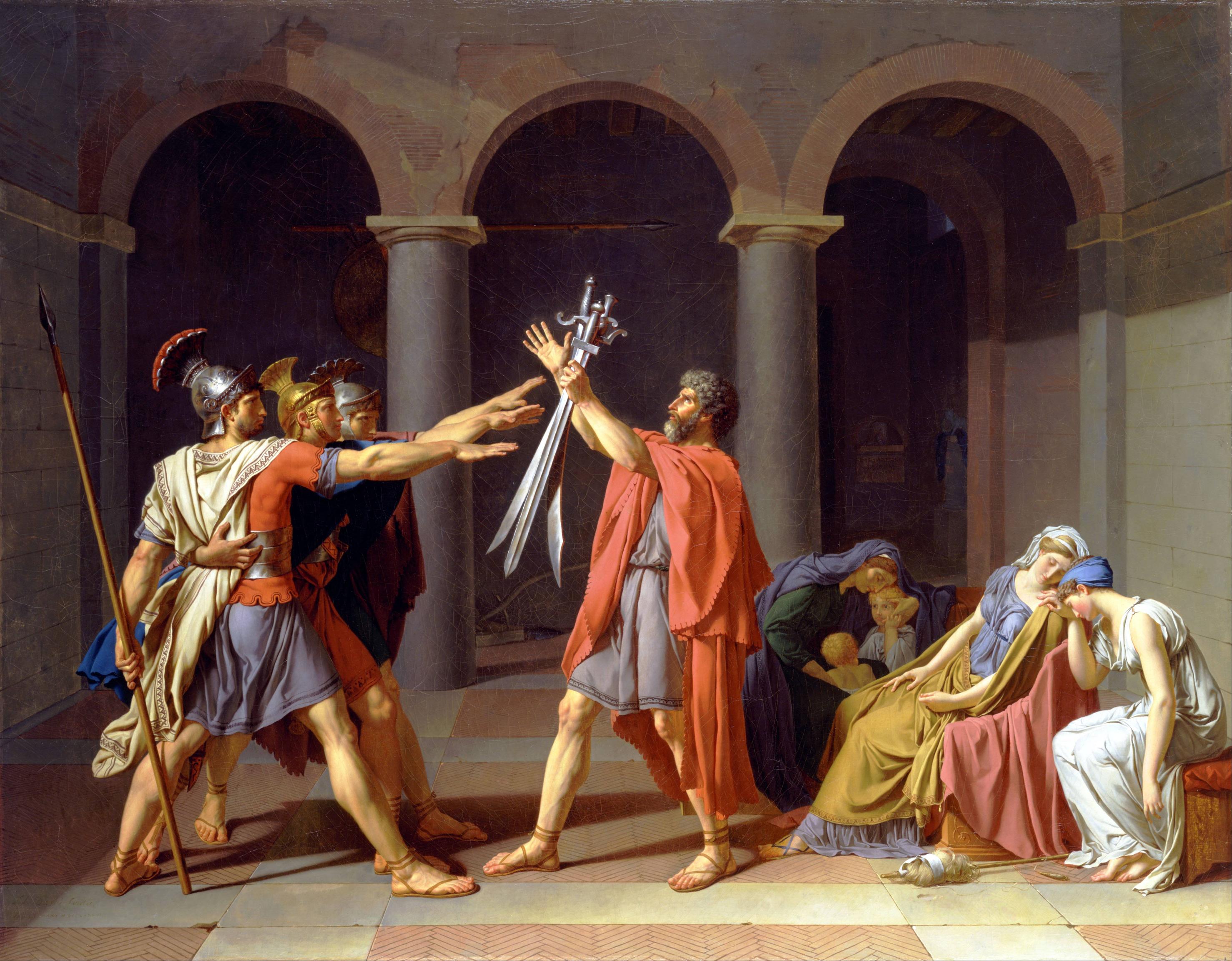 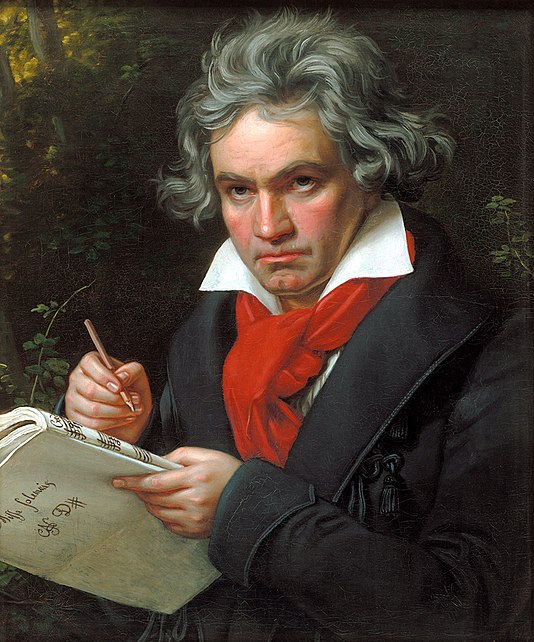 Классицизм в Европе
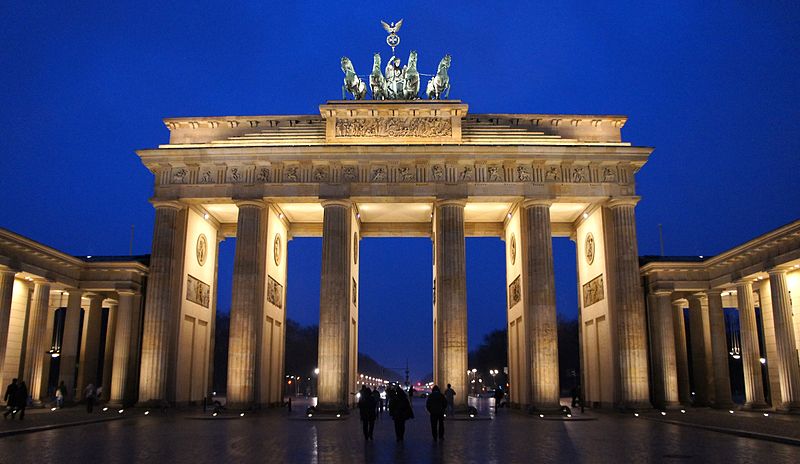 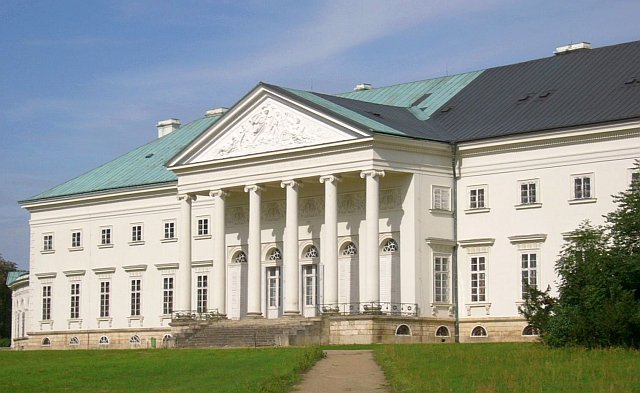 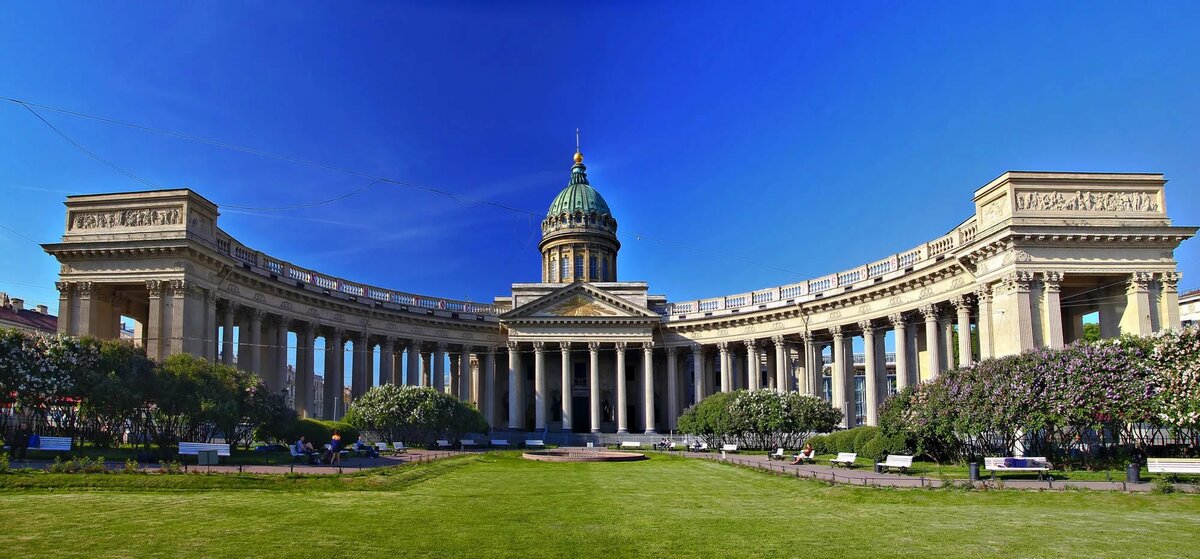 Казанский собор, Санкт-Петербург
Русский классицизм в архитектуре
Использовались античные формы, видны греческие,римские мотивы. 
В России очень заметно смешение византийскойкультуры и русского барокко. 
Представители классицизма в русской архитектуре: Баженов, Казаков, Воронихин, Земцов, Коробов, Росси, Стасов, Монферран.
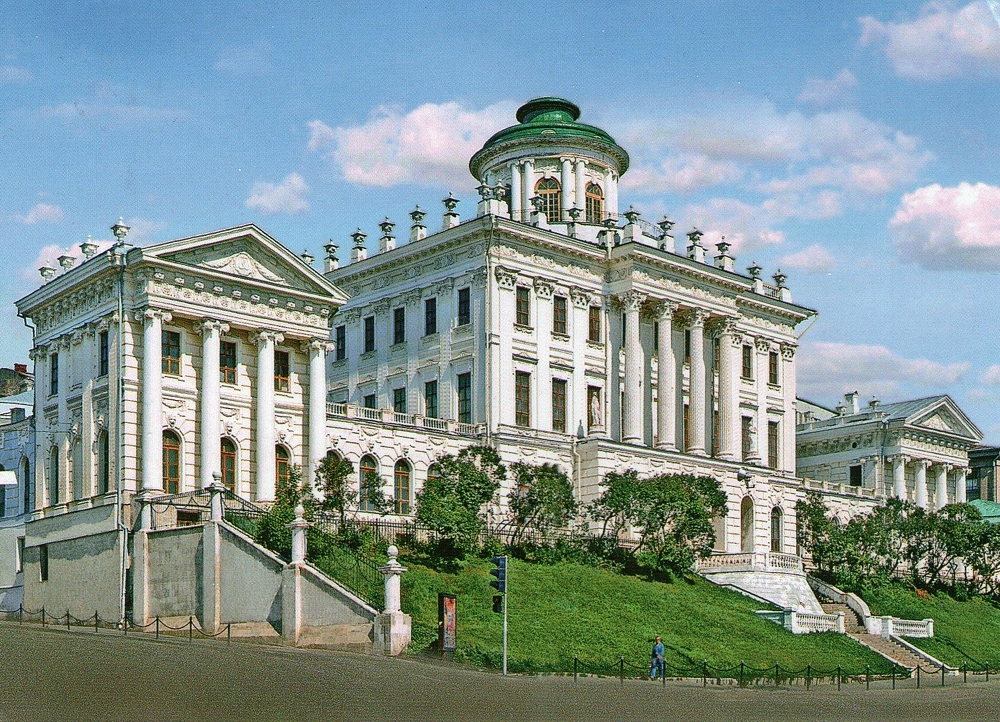 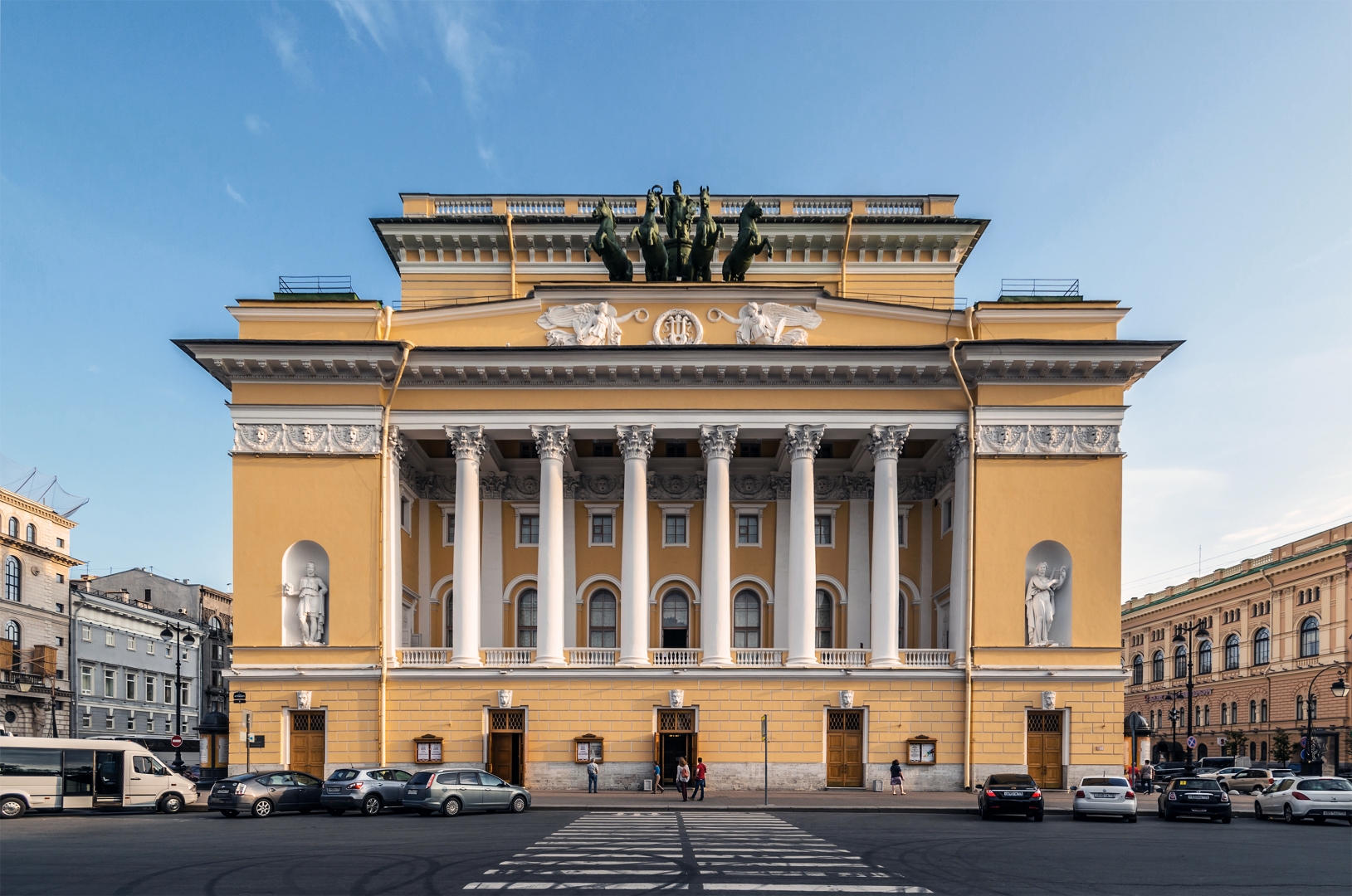 Ранний "Екатерининский" классицизм (1762-1780 гг.)
Строгий классицизм (1780-1800 гг.)
Александровский классицизм (ампир) (1800-1812 гг.)
Александринский театр, Санкт-Петербург
Дом Пашкова, Москва
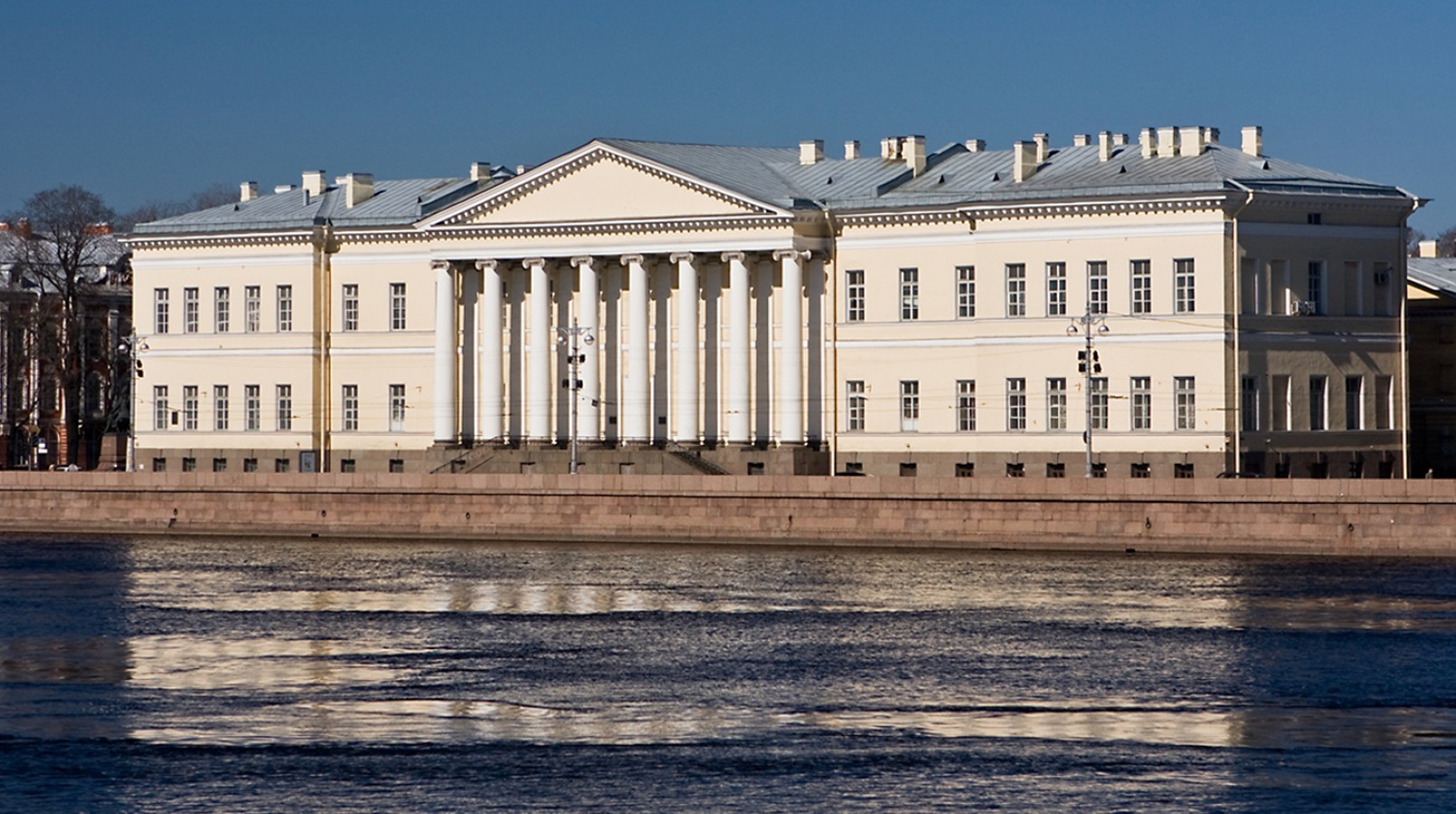 Дворцовый ансамбль в Царицыно, Москва
Здание Академии наук, Санкт-Петербург
Классицизм в литературе
Основные черты классицизма:
чистота жанра 
чистота языка
строгое деление героев на положительных и отрицательных (так наз. говорящие имена и фамилии )
соблюдение в драме правила "трёх единств„
oбращение к общественной проблематике
утверждение в произведении положительных ценностей и государственного идеала
oсновной конфликт классических произведений - это борьба героя между разумом и чувством
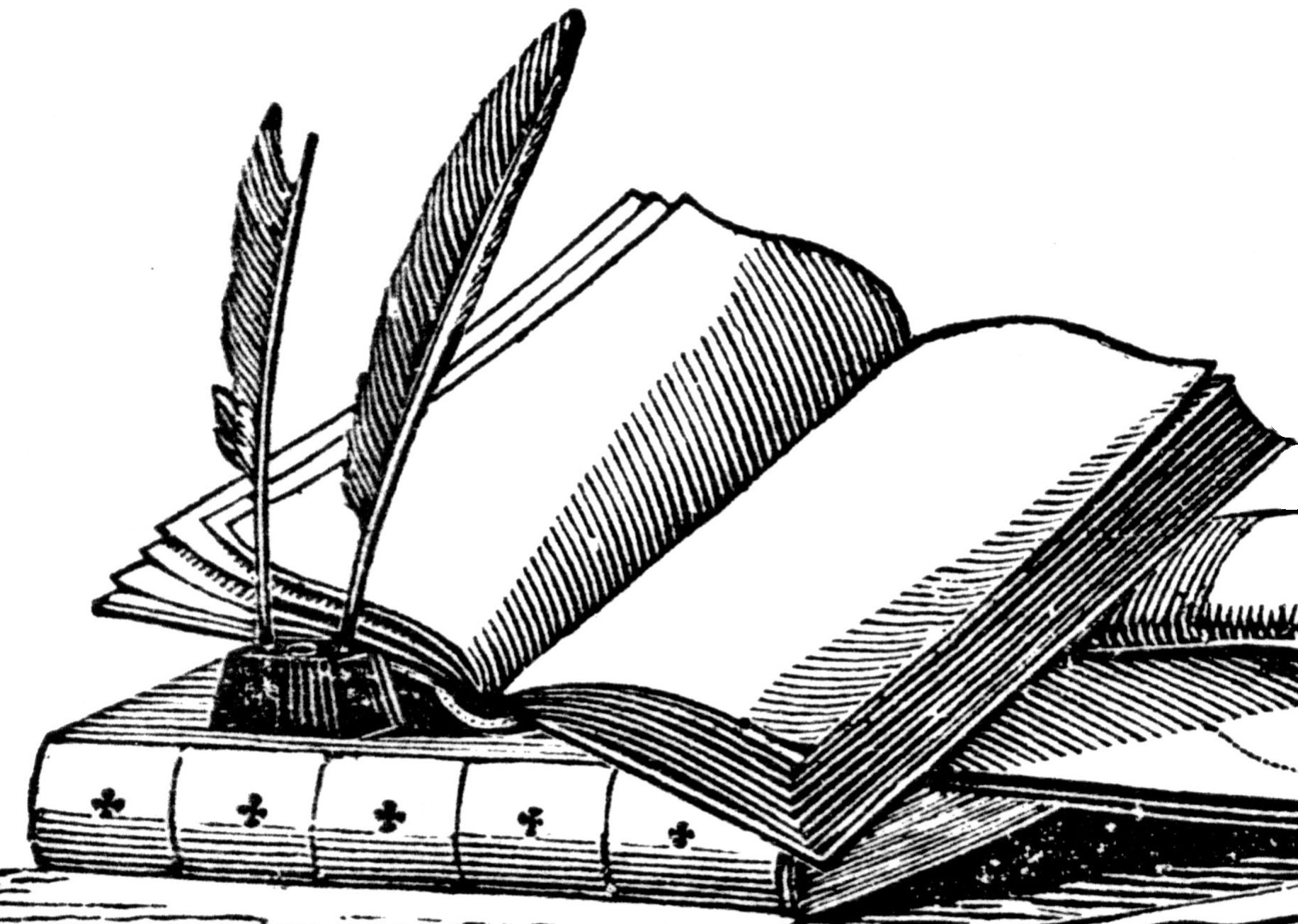 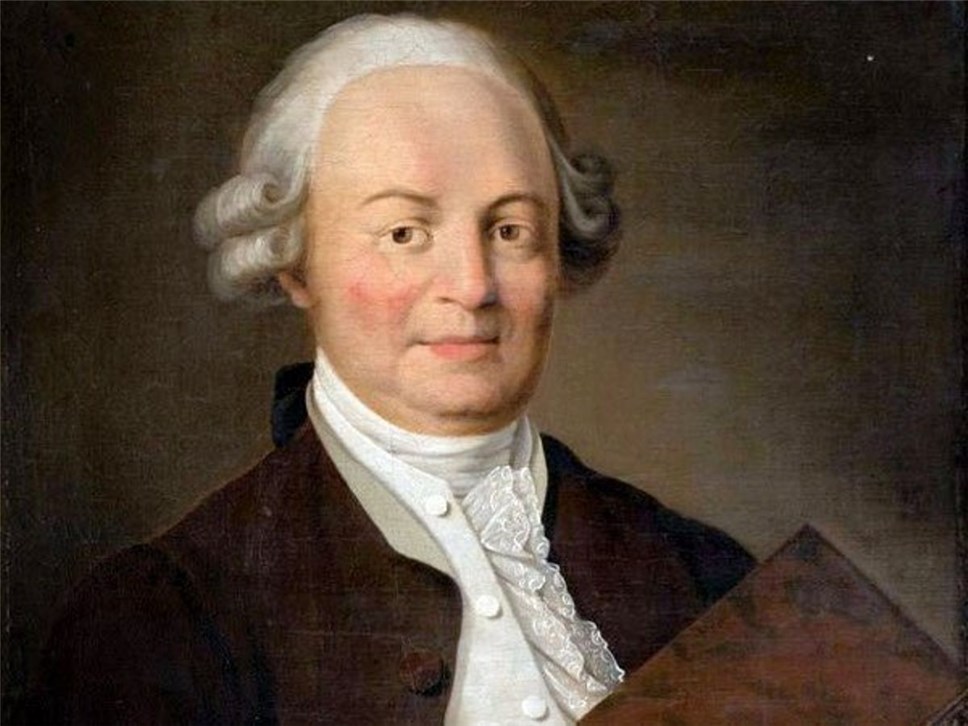 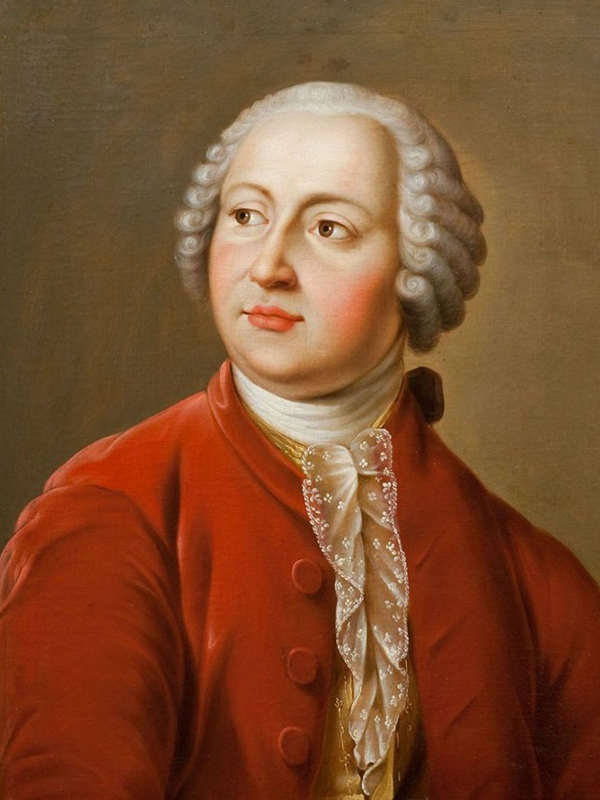 Русский классицизм
18 в.
жанры: сатира, оды, героические поэмы, трагедии
гражданский характер 
Представители:
Антиох Дмитриевич КАНТЕМИР
Василий Кириллович ТРЕДИАКОВСКИЙ
Михаил Васильевич ЛОМОНОСОВ 
Александр Петрович СУМАРОКОВ

представители позднего классицизма:
Д.И. Фонвизин
Г.Р. Державин
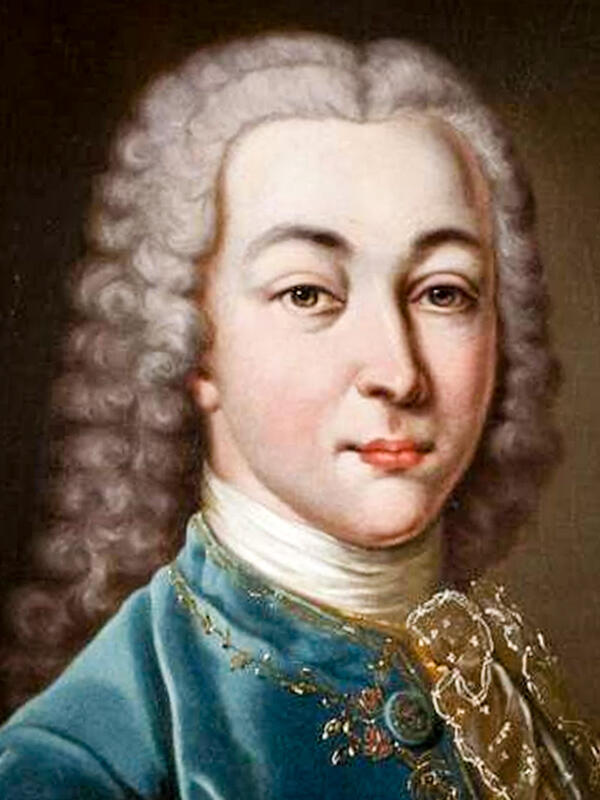 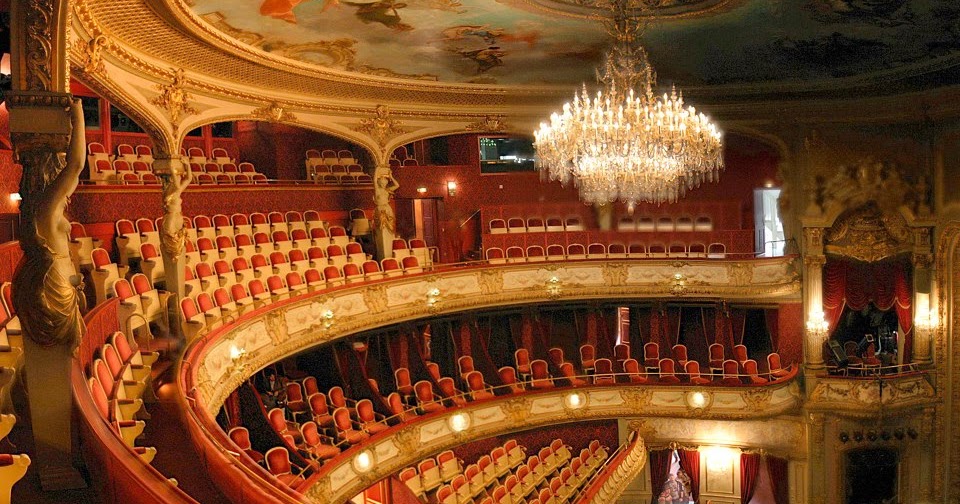 Особенности русского классицизма
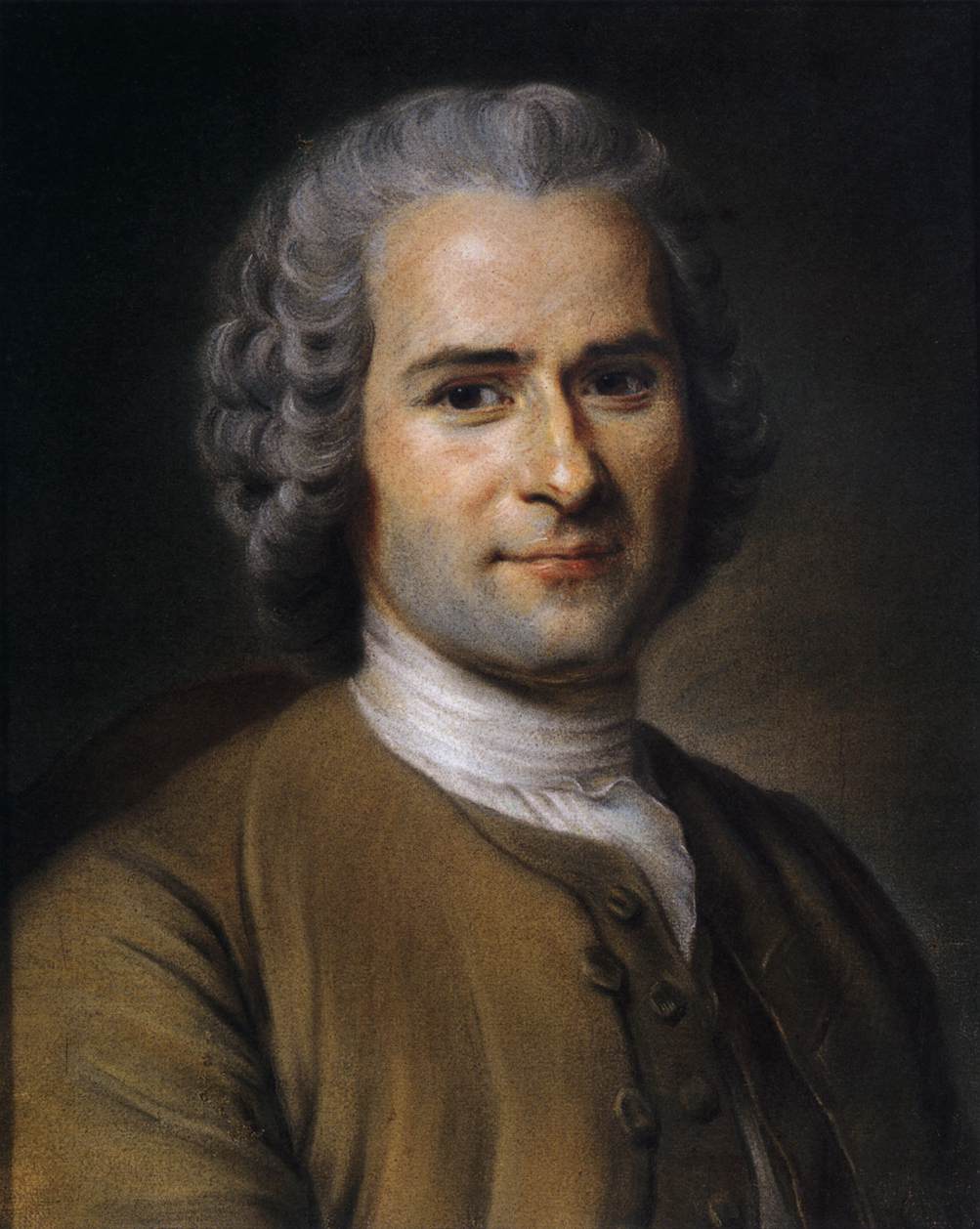 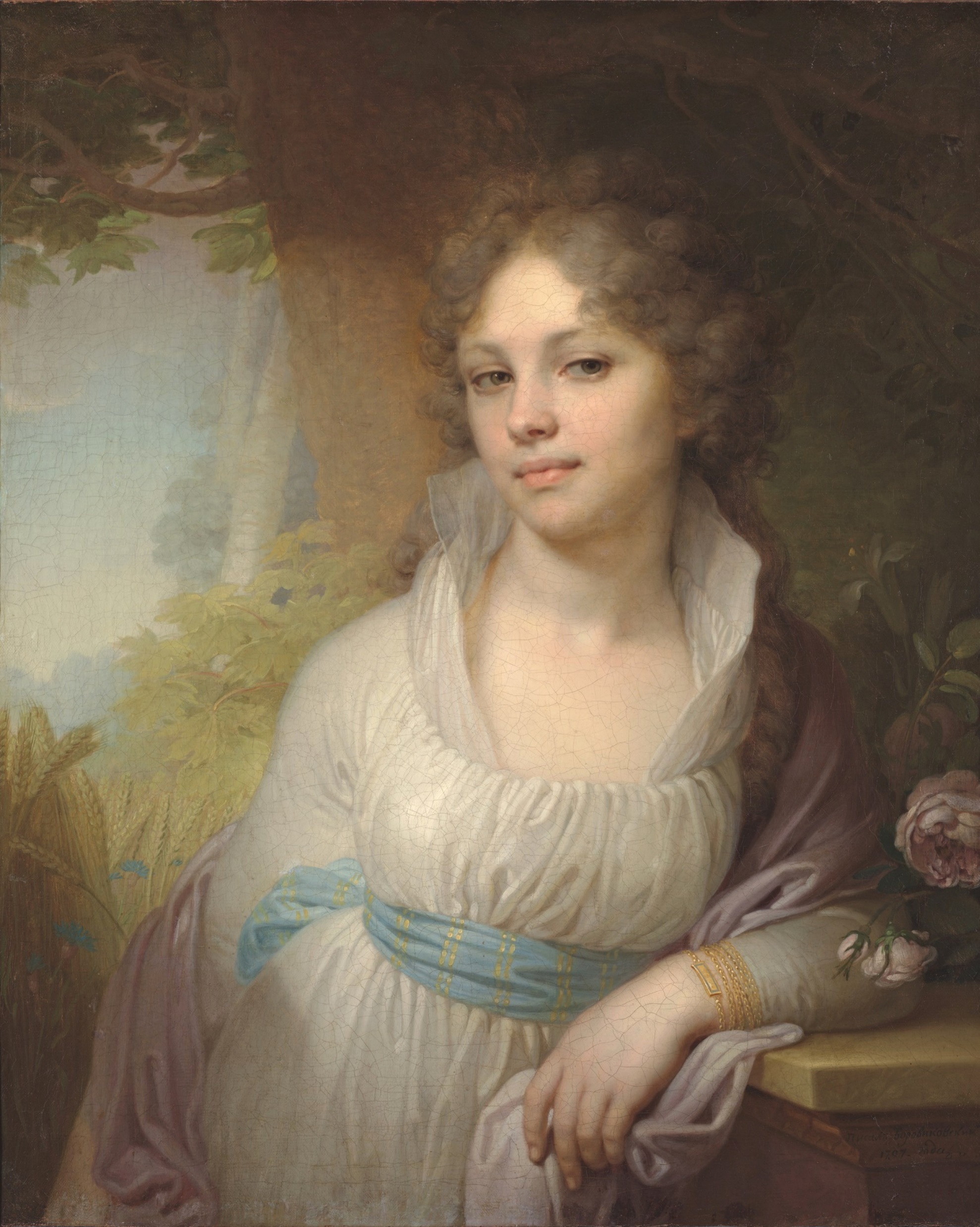 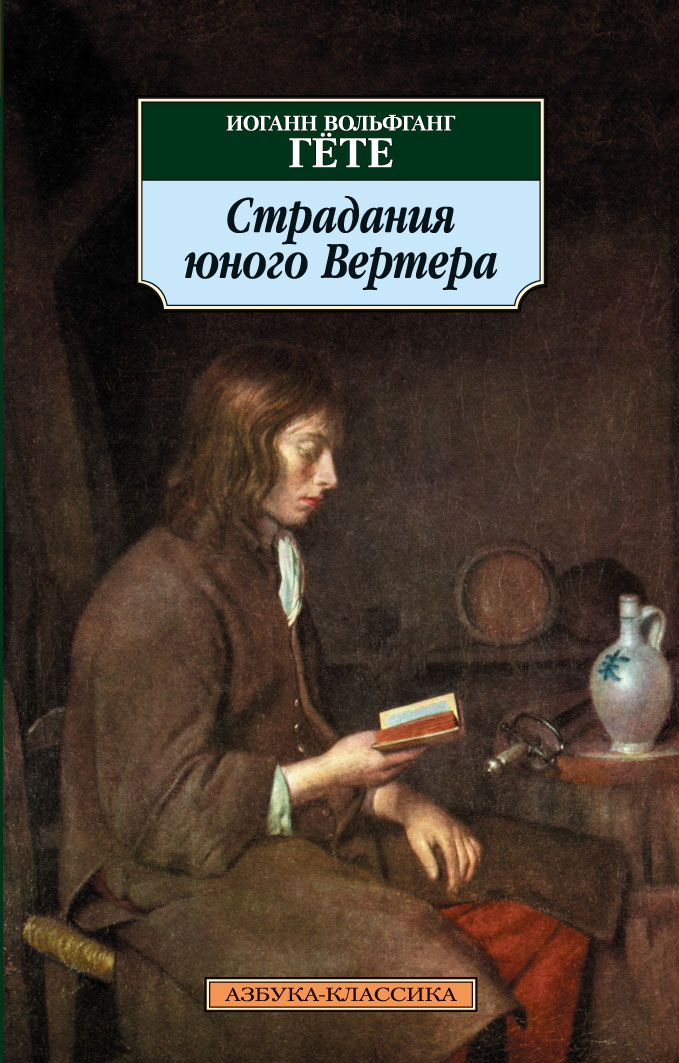 В.Л. Боровиковский, «Портрет М.И. Лопухиной» (1797)
Сентиментализм
Сентиментализм(от англ. sentimental - чувствительный,  фр. sentiment - чувство)
«Наши истинные учителя — опыт и чувство.»
Художественное направление в искусстве и литературе конца 18 – начала 19 веков.  
интерес к внутреннему миру героя, изображение оттенков его чувств
чувство становится центральной эстетической категорией; противопоставление чувства разуму 
oсновная идея – идиллическая жизнь человека на фоне природы
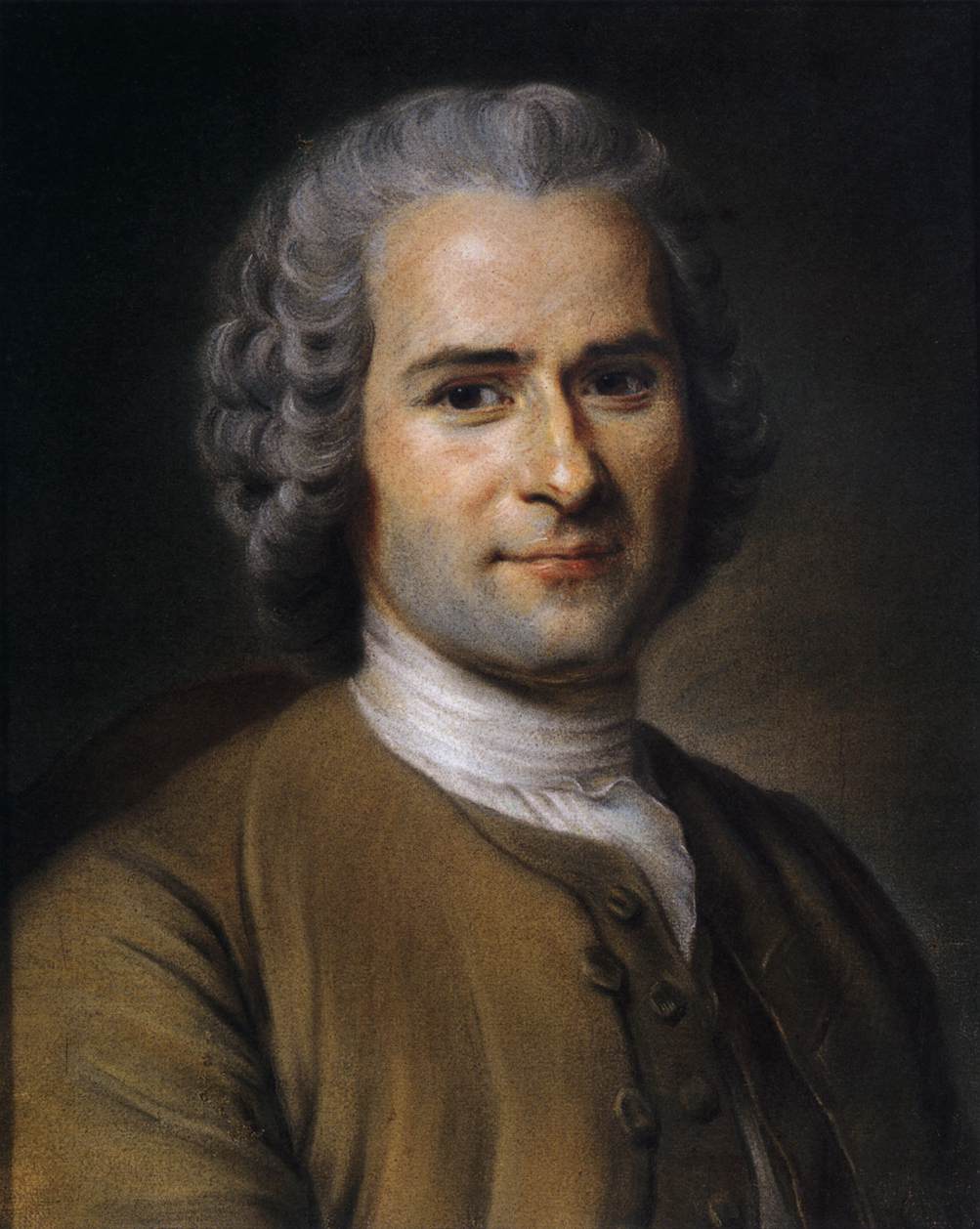 Главные черты сентиментализма
Чувство провозглашается высшей ценностью.
Интерес к простому человеку, к миру его чувств, к природе, к быту.
Изображается обыденная, будничная семейная жизнь.
Резкое противопоставление деревни городу.
Субъективное изображение мира (идеализация действительности).
Идеи нравственного равенства людей, связь с природой.
Герои  - внимание к простым людям.
Автор сочувствует героям, его задача – заставить сопереживать, вызвать сострадание, слезы умиления.
Стремление представить человеческую личность в движениях души, мыслях, чувствах, стремлениях.
Основная тематика - любовная. 

Жанры: дневники, путевые заметки, письма, исповеди, мемуары, элегические послания, повести, романы.
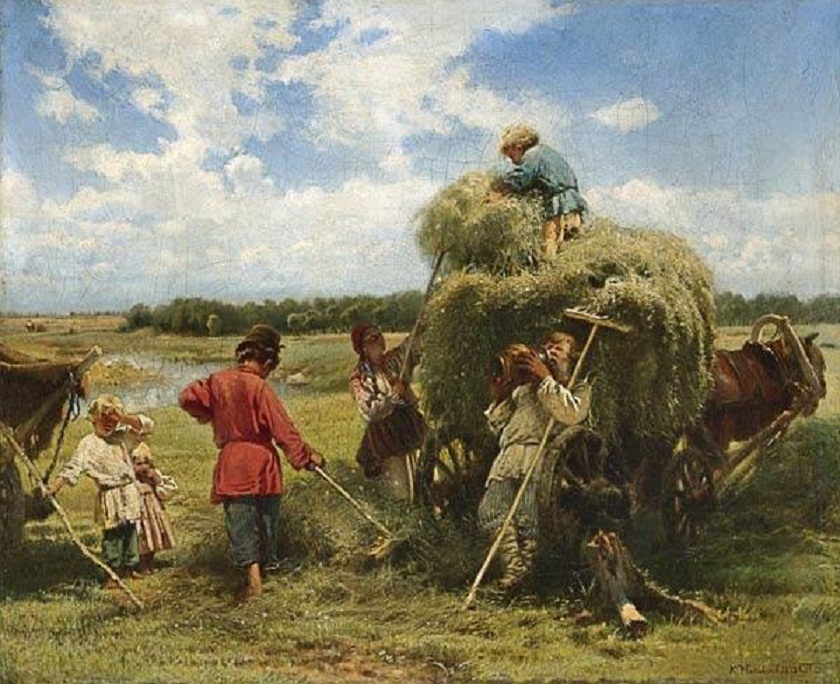 Сентиментализм в русской литературе
Истоки сентиментализма в русской литературе можно искать приблизительно в 1760-е гг. и угасает после 1812 г. 
Внимание уделяется крепостным, жизни в деревни и критике буржуазных нравов.
Дидактическая, просветительская установка на воспитание гражданина. 
Представители:
Н.М. КАРАМЗИН («Письма русского путешественника», «История Государства Российского» «Бедная Лиза») 
А.Н. РАДИЩЕВ («Путешествие из Петербурга в Москву») 
М.Н. МУРАВЬЕВ
И.И. ДМИТРИЕВ
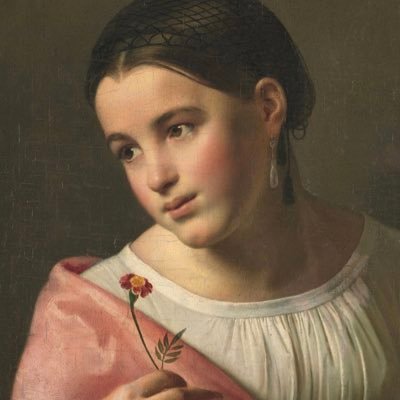 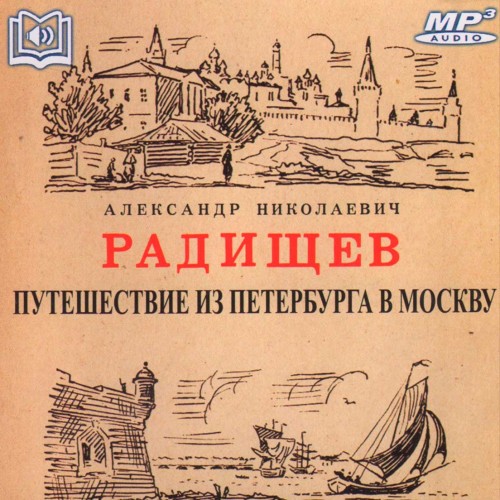 О. Кипренский, «Бедная Лиза» (1827)